Síntesis sobreDeterminantes Sociales de la Salud
Rehabilitación en Atención Primaria: modelo de atención integral desde una perspectiva de derechos
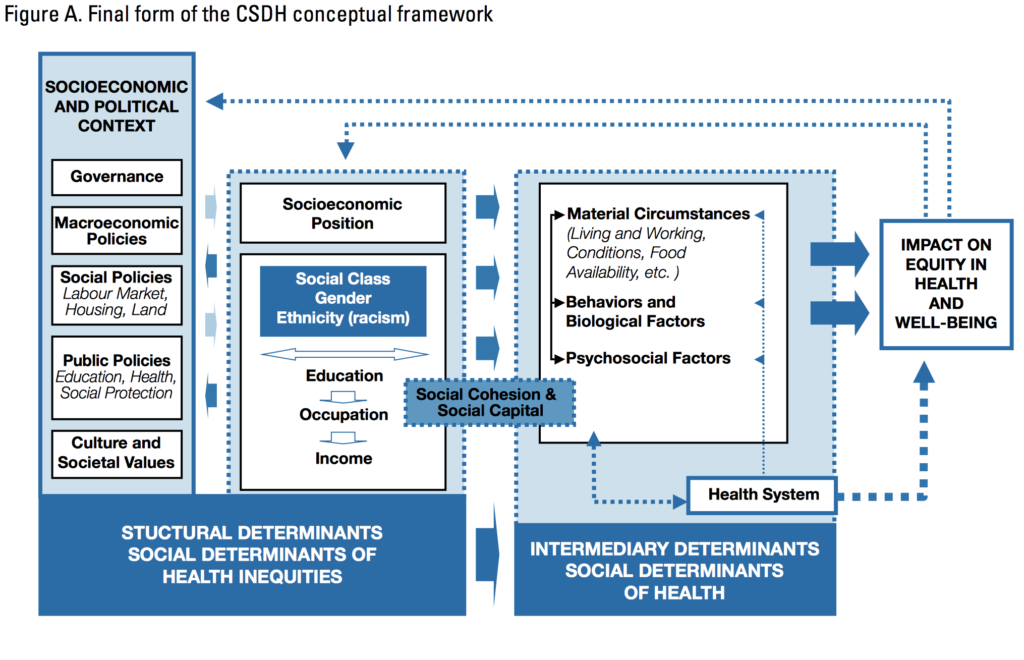 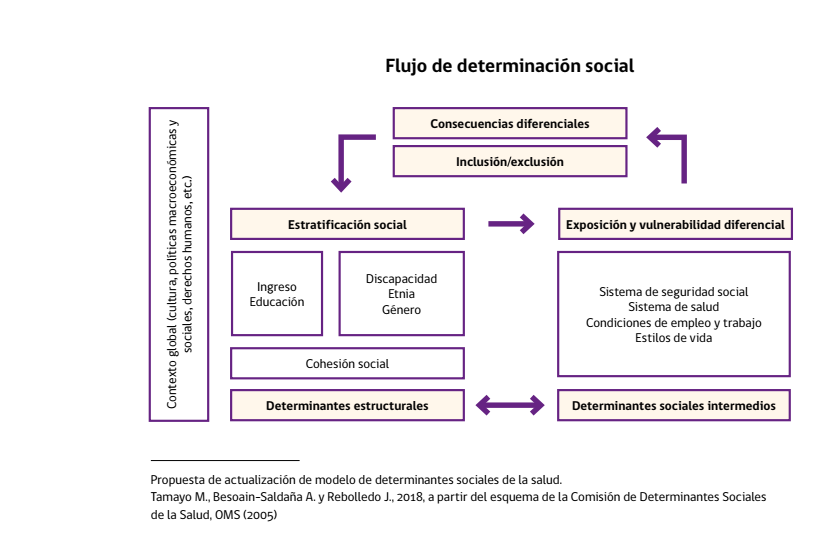 Síntesis sobreDeterminantes Sociales de la Salud
Kinesiología	en Atención Primaria: Modelo de atención integral desde	una perspectiva de derechos